Wat hebben de kabouters in hun hand?
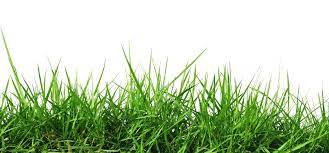 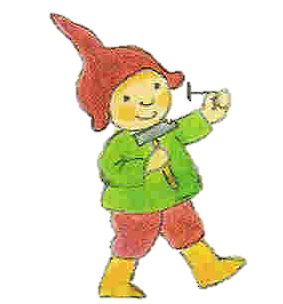 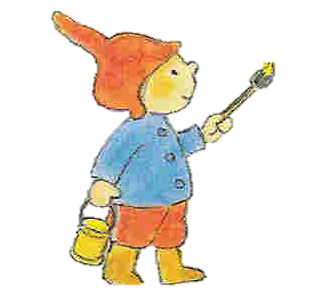 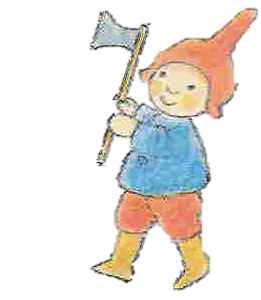 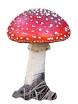 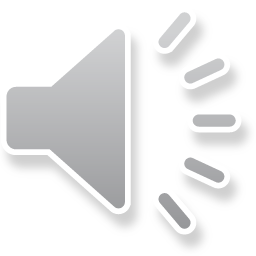 14-10-2014
digibordpeuters
Welke kabouter heeft een kwast en een emmer verf in zijn handen?
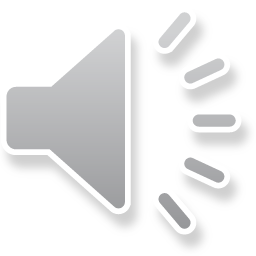 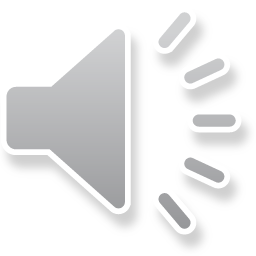 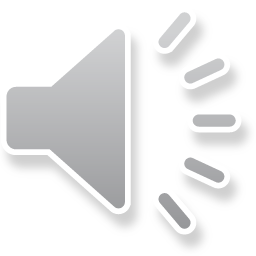 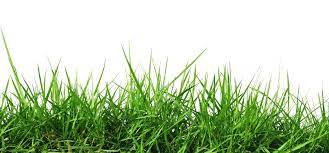 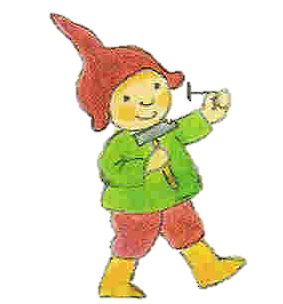 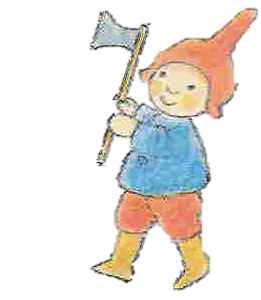 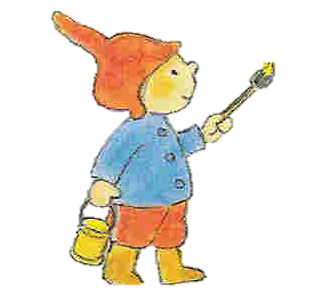 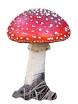 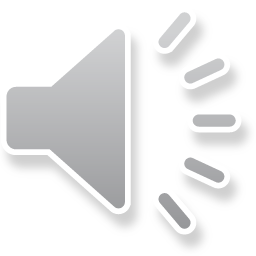 14-10-2014
digibordpeuters
Welke kabouter heeft een bijl in zijn handen?
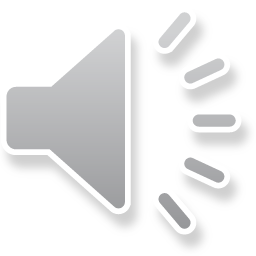 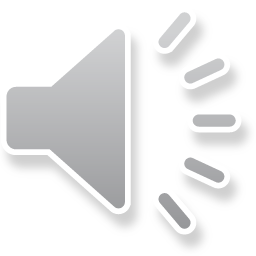 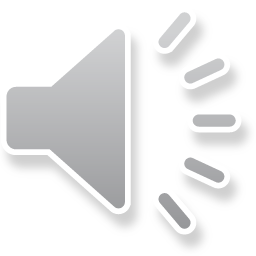 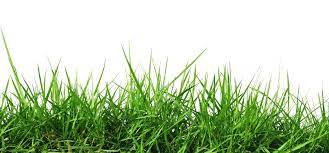 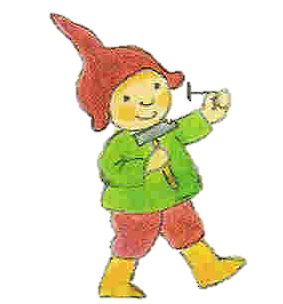 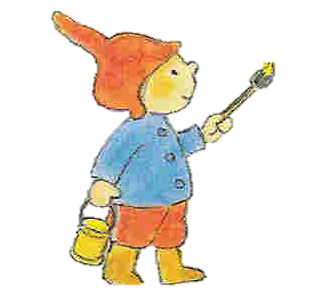 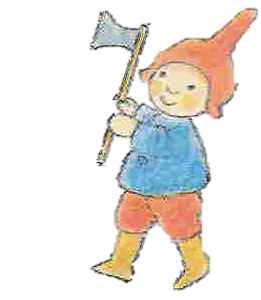 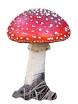 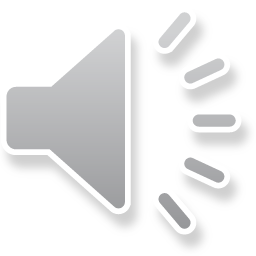 14-10-2014
digibordpeuters
Welke kabouter heeft een hamer en een spijker in zijn handen?
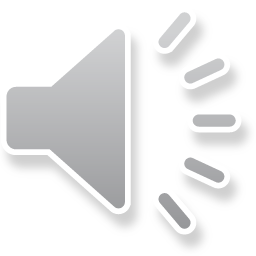 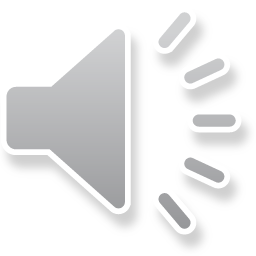 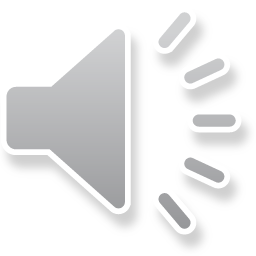 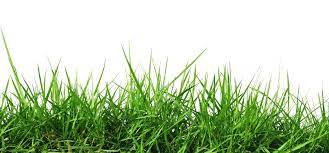 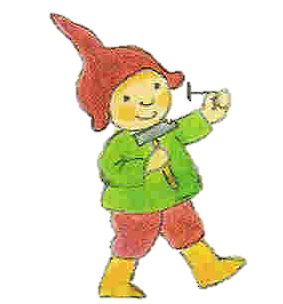 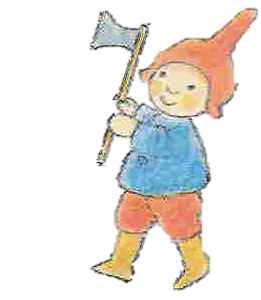 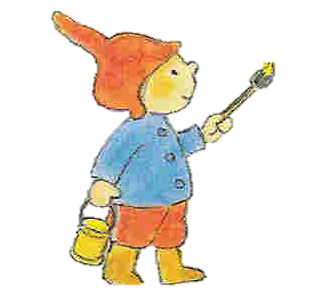 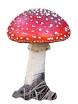 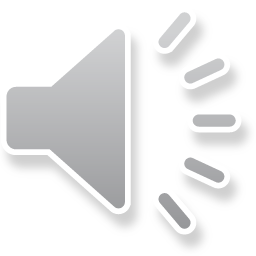 14-10-2014
digibordpeuters
Welke kabouter heeft een bezem in zijn handen?
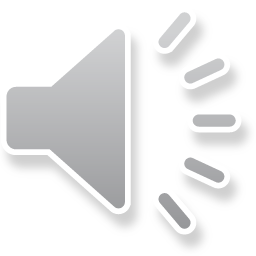 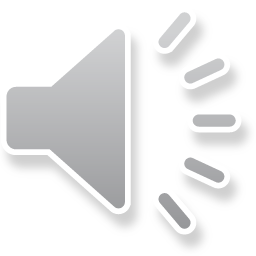 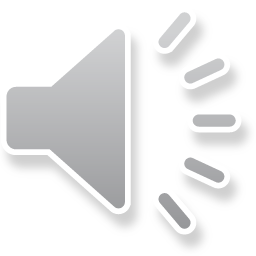 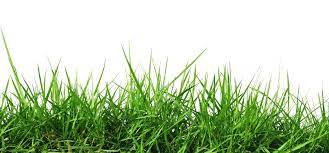 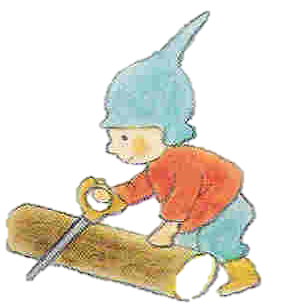 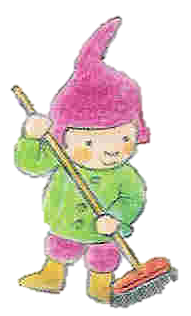 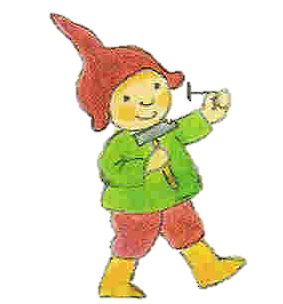 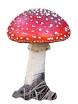 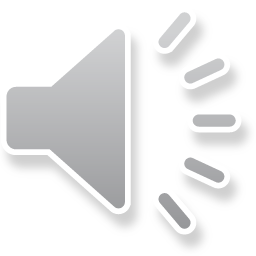 14-10-2014
digibordpeuters
Welke kabouter heeft een zaag in zijn hand?
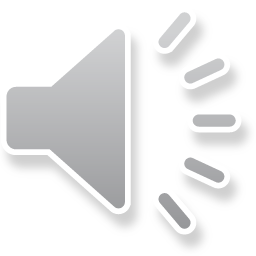 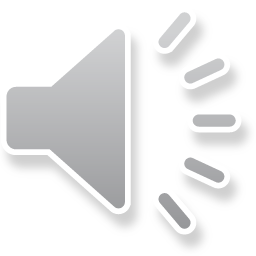 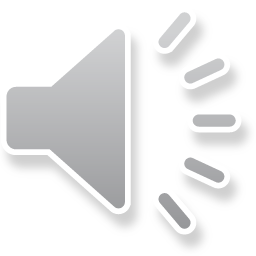 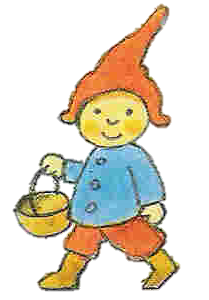 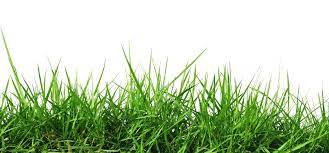 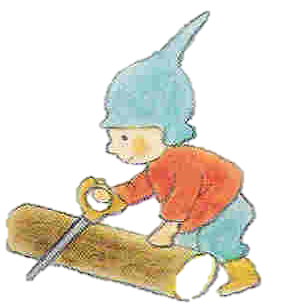 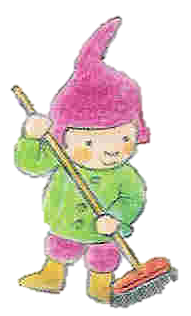 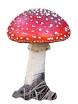 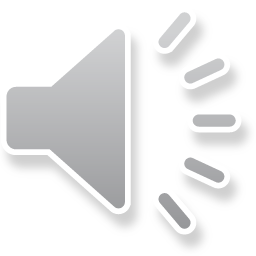 14-10-2014
digibordpeuters
Welke kabouter heeft een mandje in zijn hand?
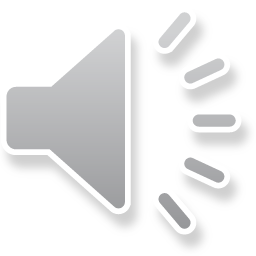 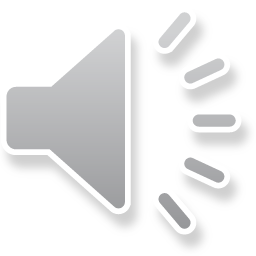 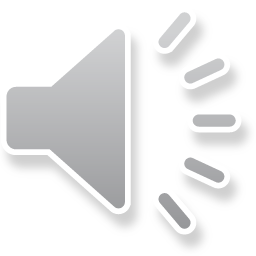 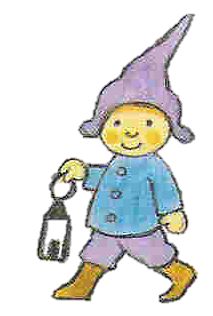 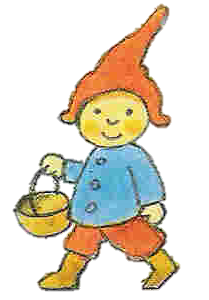 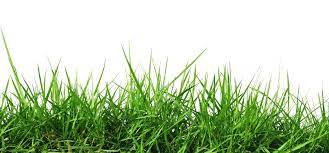 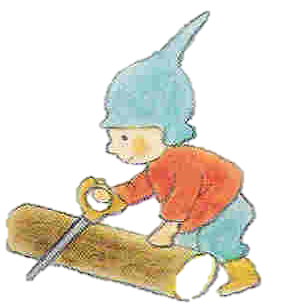 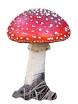 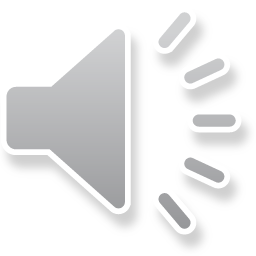 14-10-2014
digibordpeuters
Welke kabouter heeft een lantaarn in zijn hand?
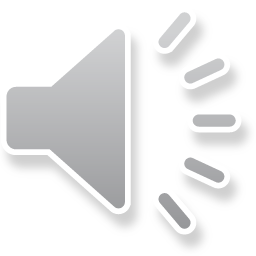 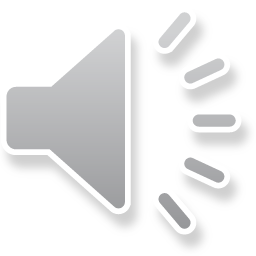 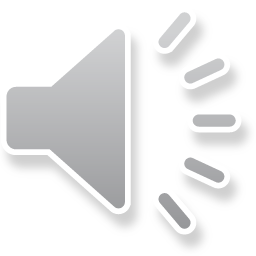 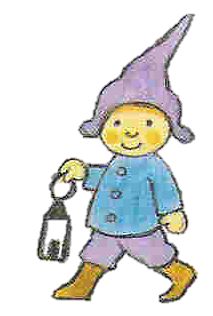 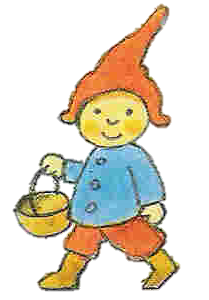 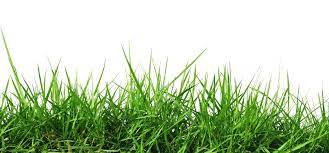 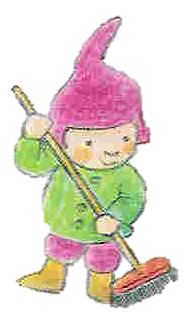 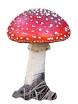 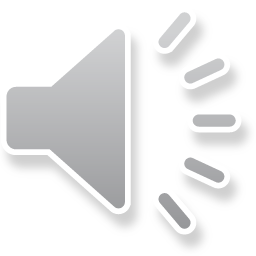 14-10-2014
digibordpeuters
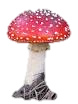 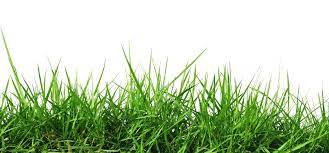 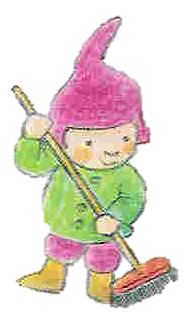 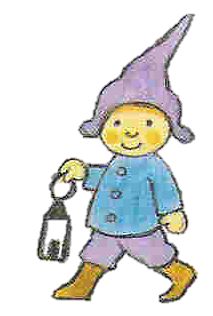 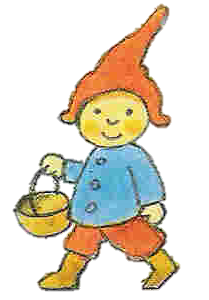 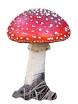 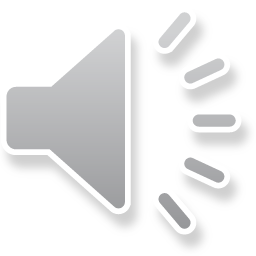 14-10-2014
digibordpeuters